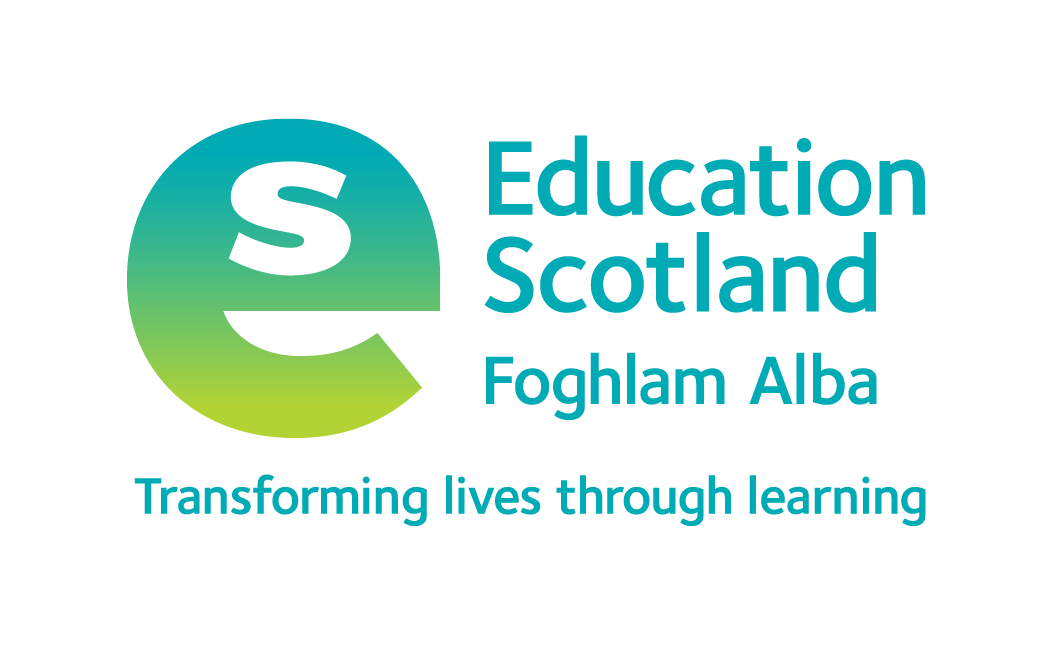 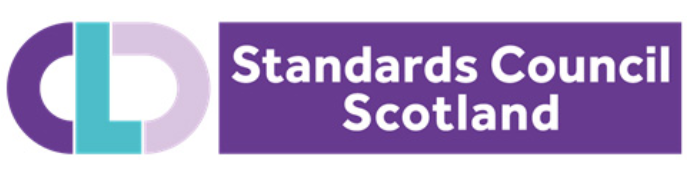 Leading CLD
Day 4: CLD Leadership – Practice and Partnership  
May 26th 2022
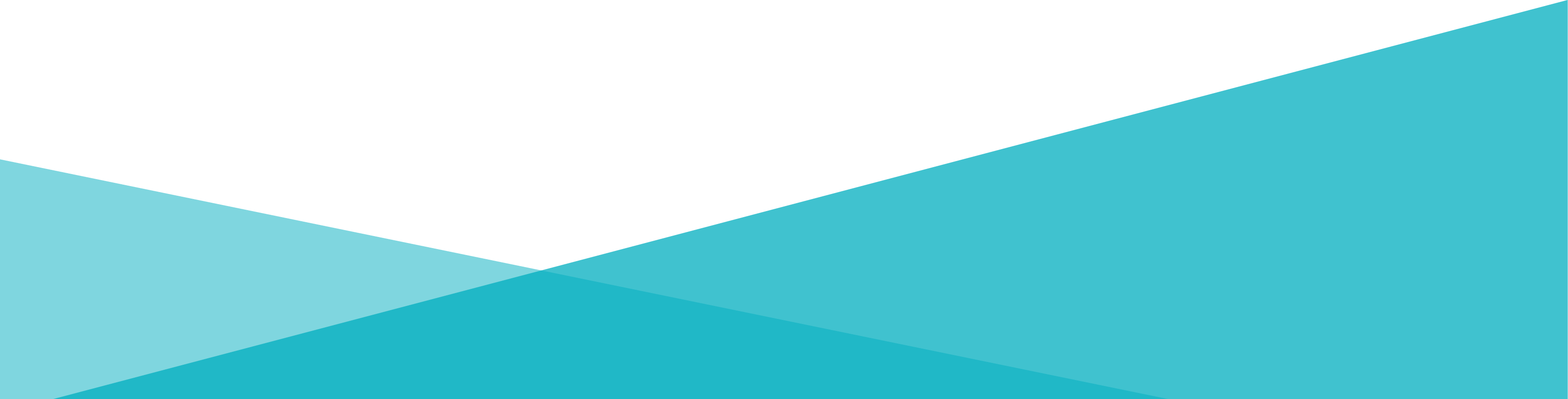 For Scotland's learners, with Scotland's educators
[Speaker Notes: This is a front cover page and can only be used once. Use the corresponding blue internal and back pages if you are using this page. You may add a title and a subtitle if needed only. Do not add anything else or move elements around.]
Welcome & Housekeeping
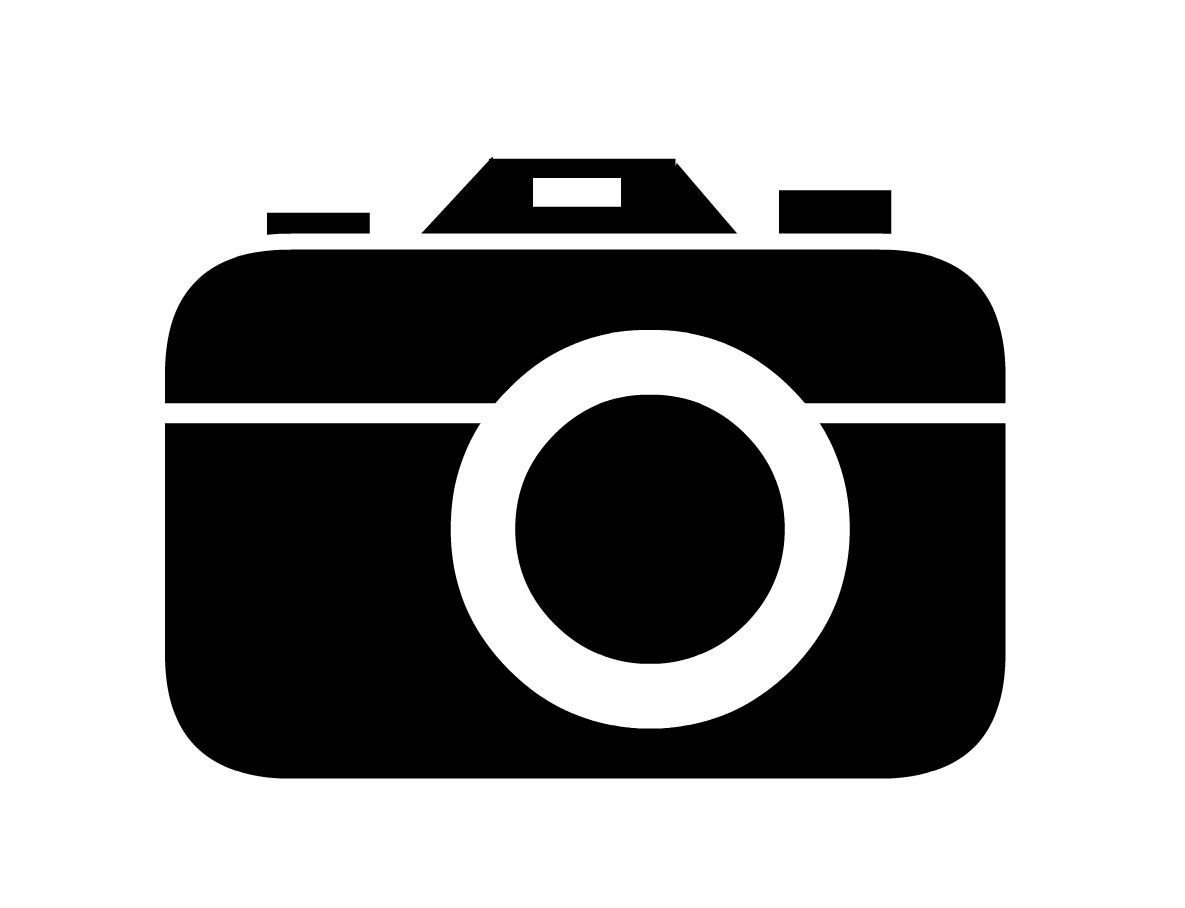 Feel free to keep your camera on
Mute unless speaking
Use the chat pane or pop hand up for questions, comments etc.
Take a break if you need it and try to minimise any distractions
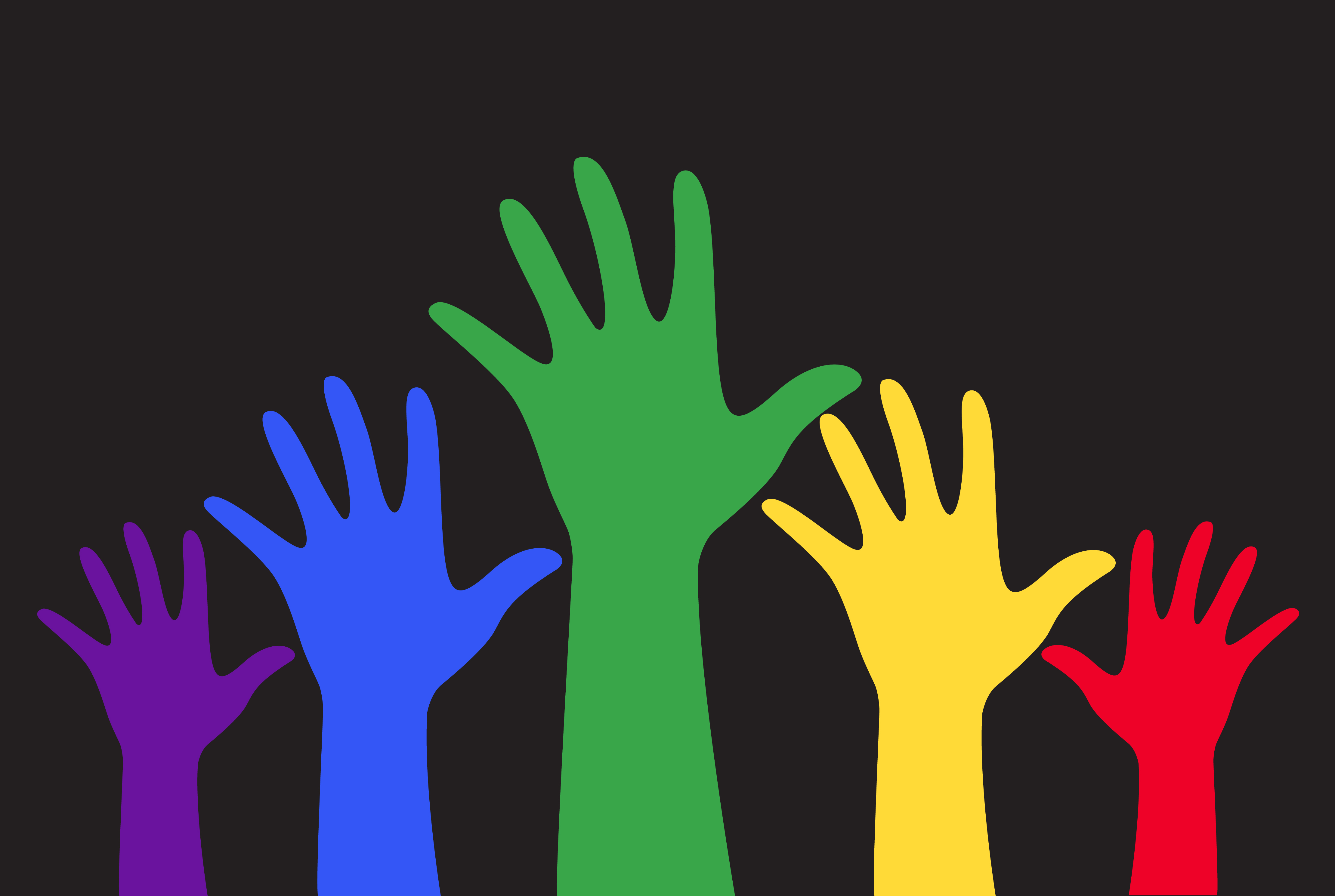 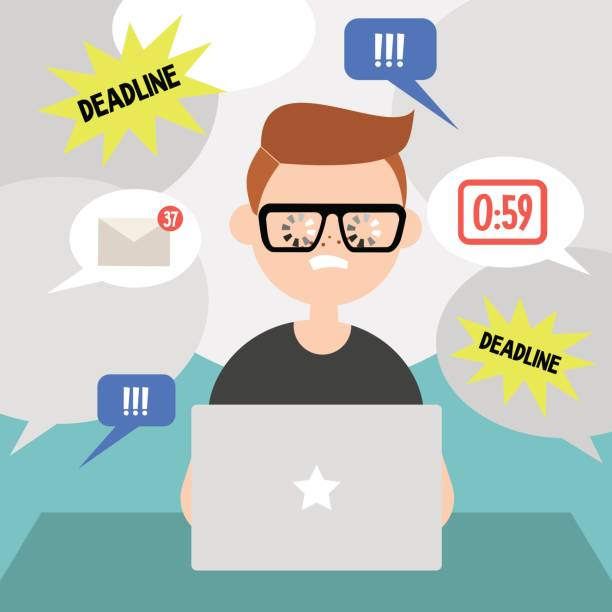 [Speaker Notes: Susan]
Leading CLD
Today's programme
Warming up, session aims, and reflection on bridging activity
CLD leader input: Self-evaluation 
15-minute break (roughly 11.15am)
CLD leader input: Youth work & schools/CLD approach to leadership   
45-minute lunch (roughly 12.15pm)
CLD leader input: CLD planning 
CLD competences & leadership 
15-minute break (roughly 2.30pm) 
Coaching conversations  
Rounding up, next steps  and evaluation
[Speaker Notes: Susan]
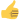 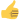 Connector
[Speaker Notes: 10 minute random breakout rooms of three – share a personal or professional highlight from the last month]
Leading CLD
Facilitators
Susan Epsworth, CLD, Education Scotland
Mandy Toogood, PLL, Education Scotland
Alison Weatherston, PLL, Education Scotland
Kirsty Gemmell, CLD Standards Council
Nicola Sykes, CLD, Education Scotland
[Speaker Notes: Susan]
Reflective Journal
What am I learning about leadership in CLD?
What am I learning about myself as a leader in CLD?
What am I still curious about?
What questions are arising for me now?
What actions will I take to explore these further?
[Speaker Notes: Reminder re. Reflective journal – any questions or reflections Susan]
Leading CLD
Session 4 - learning outcomes
[Speaker Notes: Susan]
Bridging task
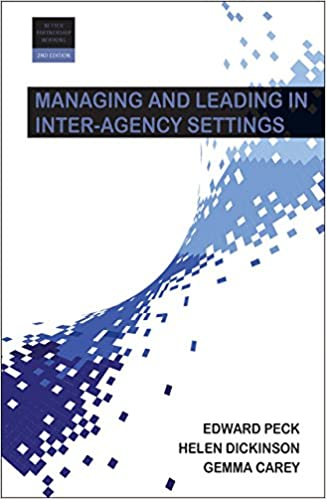 [Speaker Notes: Introduce bridging activity]
Dominique Carlise-Kitz, CLD Service Manager
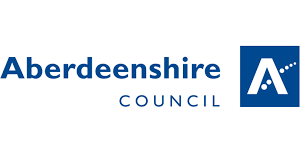 Mark Meechan, CLD Manager
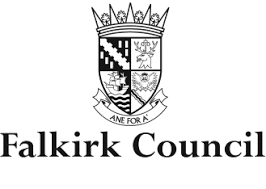 Breakout discussion
[Speaker Notes: Susan]
Marie Dailly, CLD Service Manager
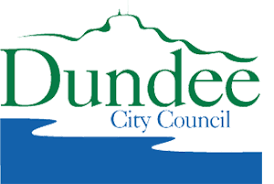 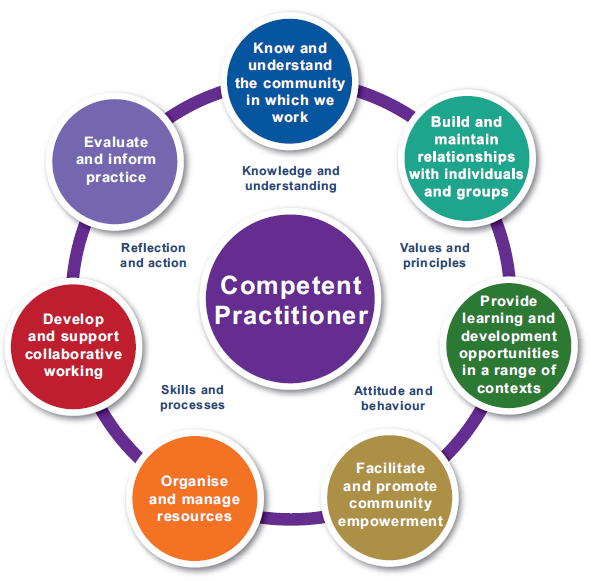 Leading CLD
Rounding up & next steps    
Stretch sessions (change ready, action learning sets)
Community of practice
Evaluation    
One word? 
Catching confidence
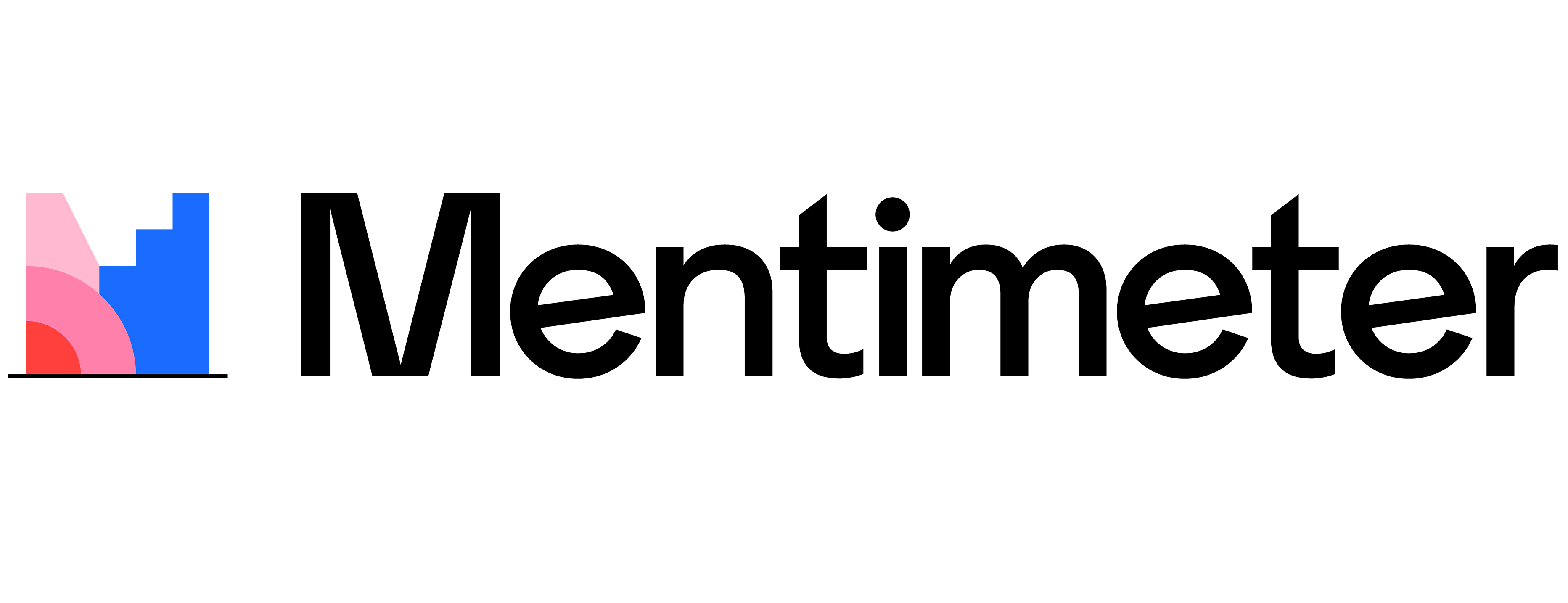 [Speaker Notes: Leading CLD (Cohort 1) - Session 4 (padlet.com)
Catching confidence - https://www.menti.com/v7ebfkpoho 
Word cloud -]
I-develop and Slack
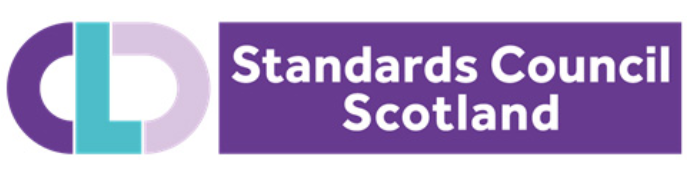 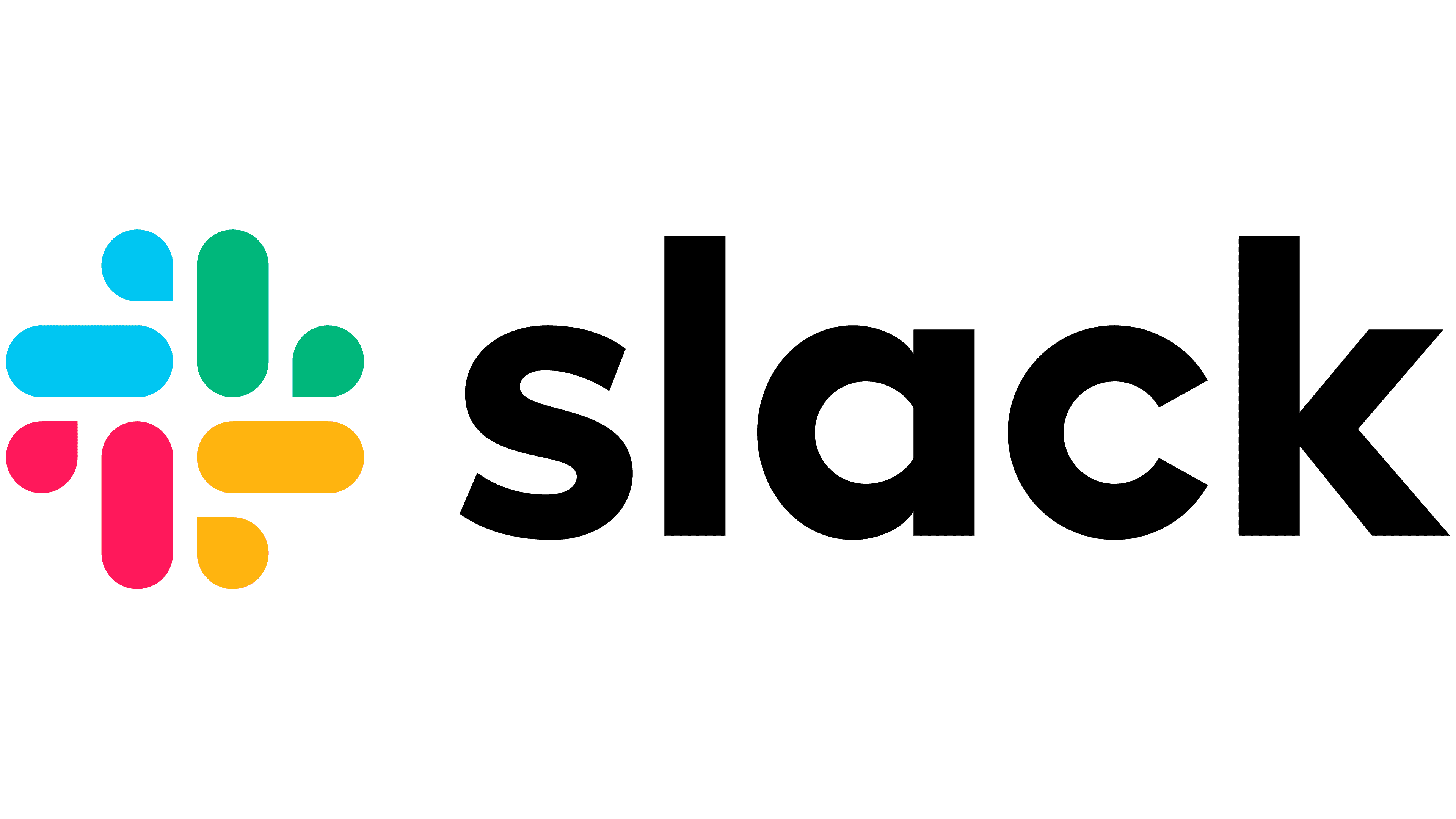 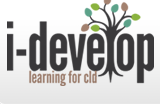 [Speaker Notes: Does anyone still need access??]